The country and the city
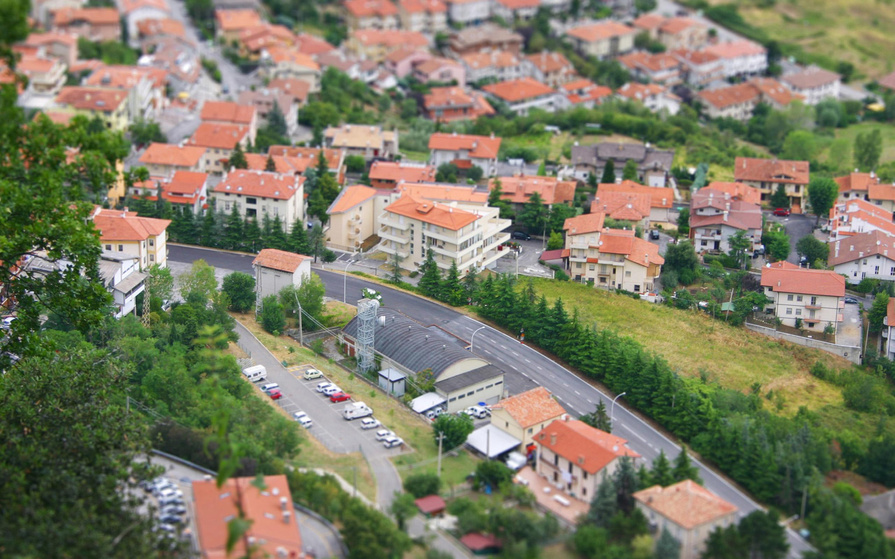 The city
The country
garden
house
bridge
park
forest
field
road
sheep
hill
tree
river